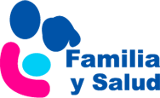 Vacuna hexavalente
Manuel Merino Moína. Pediatra
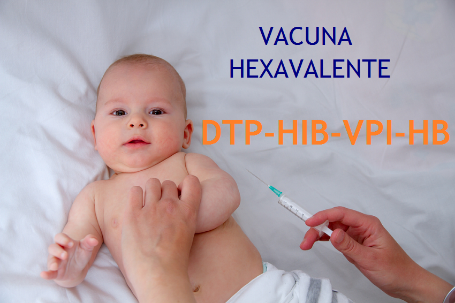 www.familiaysalud.es
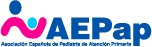 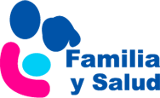 Composición de la vacuna hexavalente
6 vacunas distintas en una sola inyección que protege contra:
Hepatitis B
Tétanos
Difteria
Tosferina (pertussis)
Poliomielitis
Infecciones por H. influenzae tipo b
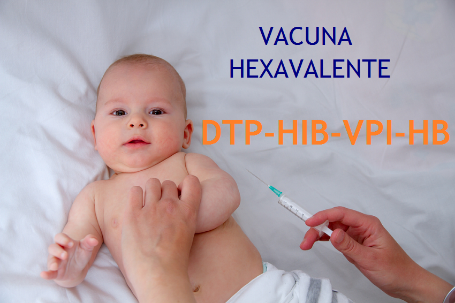 www.familiaysalud.es
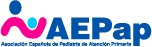 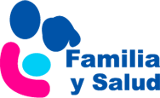 Cuando se administra esta vacuna
Por calendario se reciben 3 dosis (inyecciones) de preparado hexavalente en el primer año. 
A los…
2 meses
4 meses
11 meses de edad
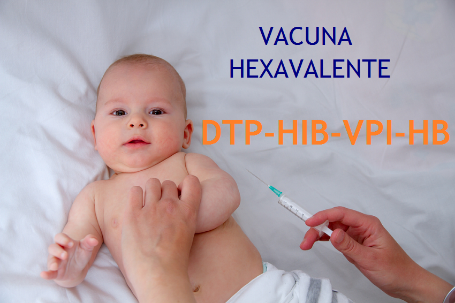 www.familiaysalud.es
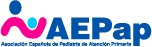 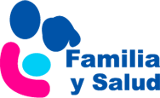 Más sobre la vacuna hexavalente
Están incluidas en casi todos los calendarios europeos.
Hay tres marcas actualmente (Infanrix® hexa,  Hexyon® y Vaxelis®).
Se pueden poner con otras vacunas.
Por lo general, no dan reacción.
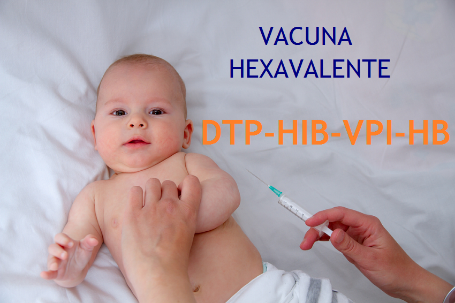 www.familiaysalud.es
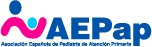